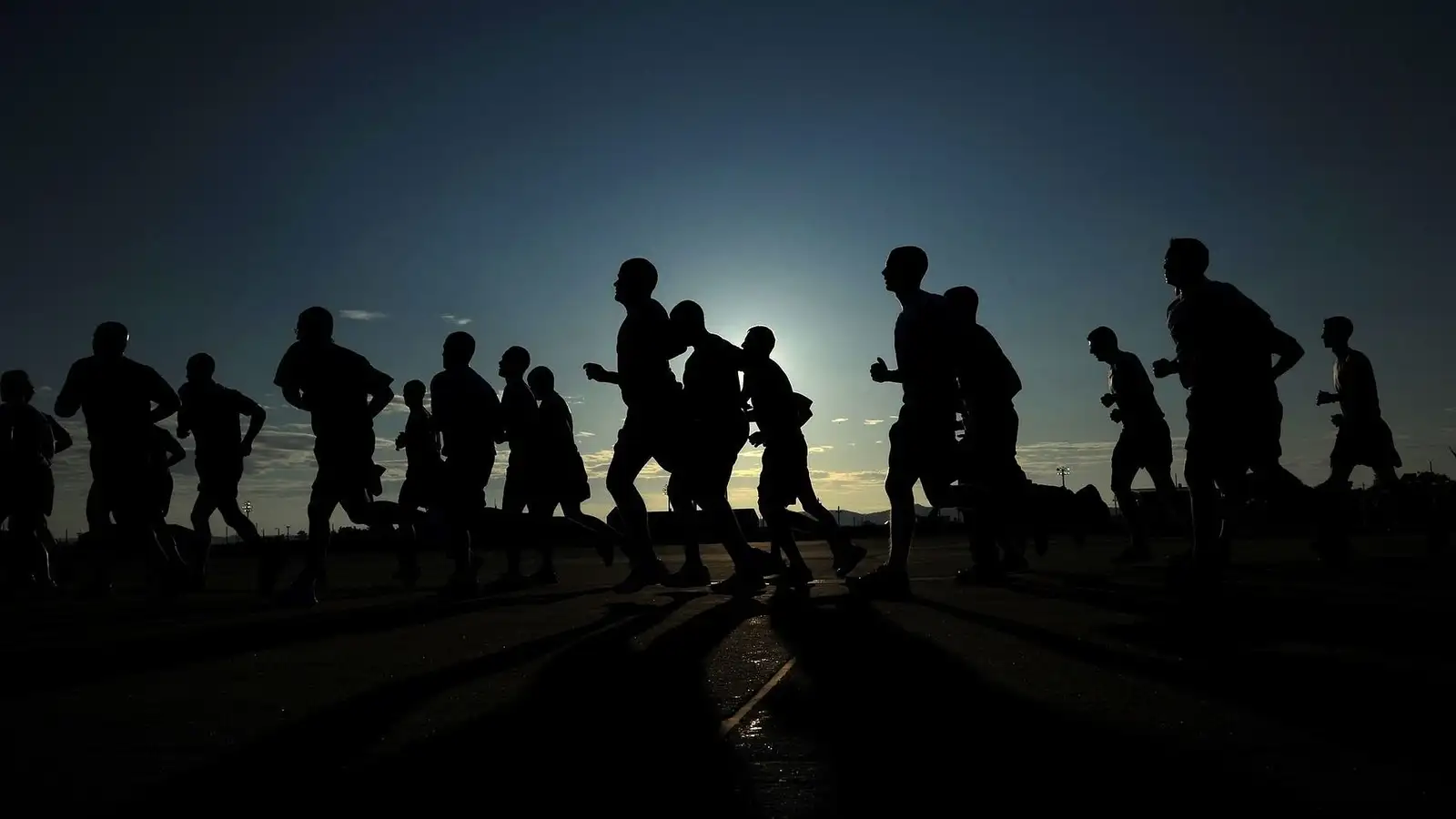 RUN TO WIN
1 Corinthians 9:24-27
Get A Good Start
Some never enter the race
Long for the milk of the word (1 Peter 2:2)
Set Goals (1 Cor. 9:26) “not without aim”
	>  Determination to win
	>  Focus on the goal
	>  Desire to win
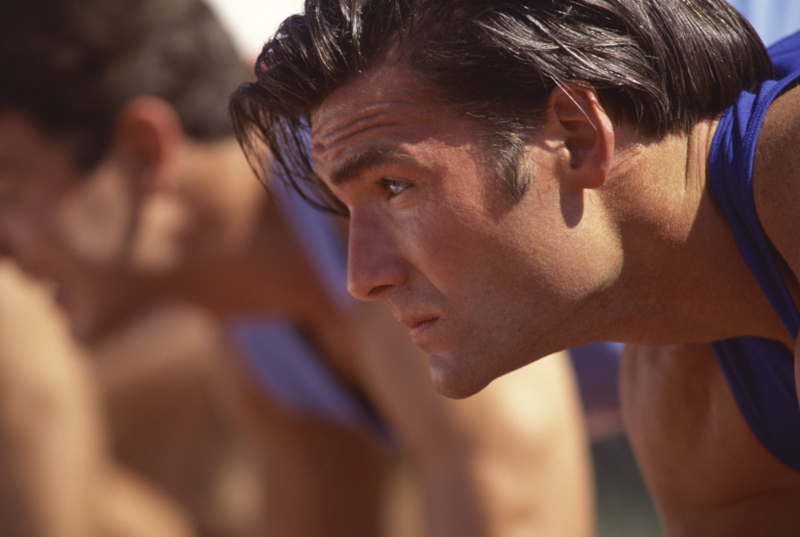 To Win: Stay In The Lane
Not disqualified (1 Cor. 9:27)
Discipline the body
The WILL is stronger than the body
Running by the rules
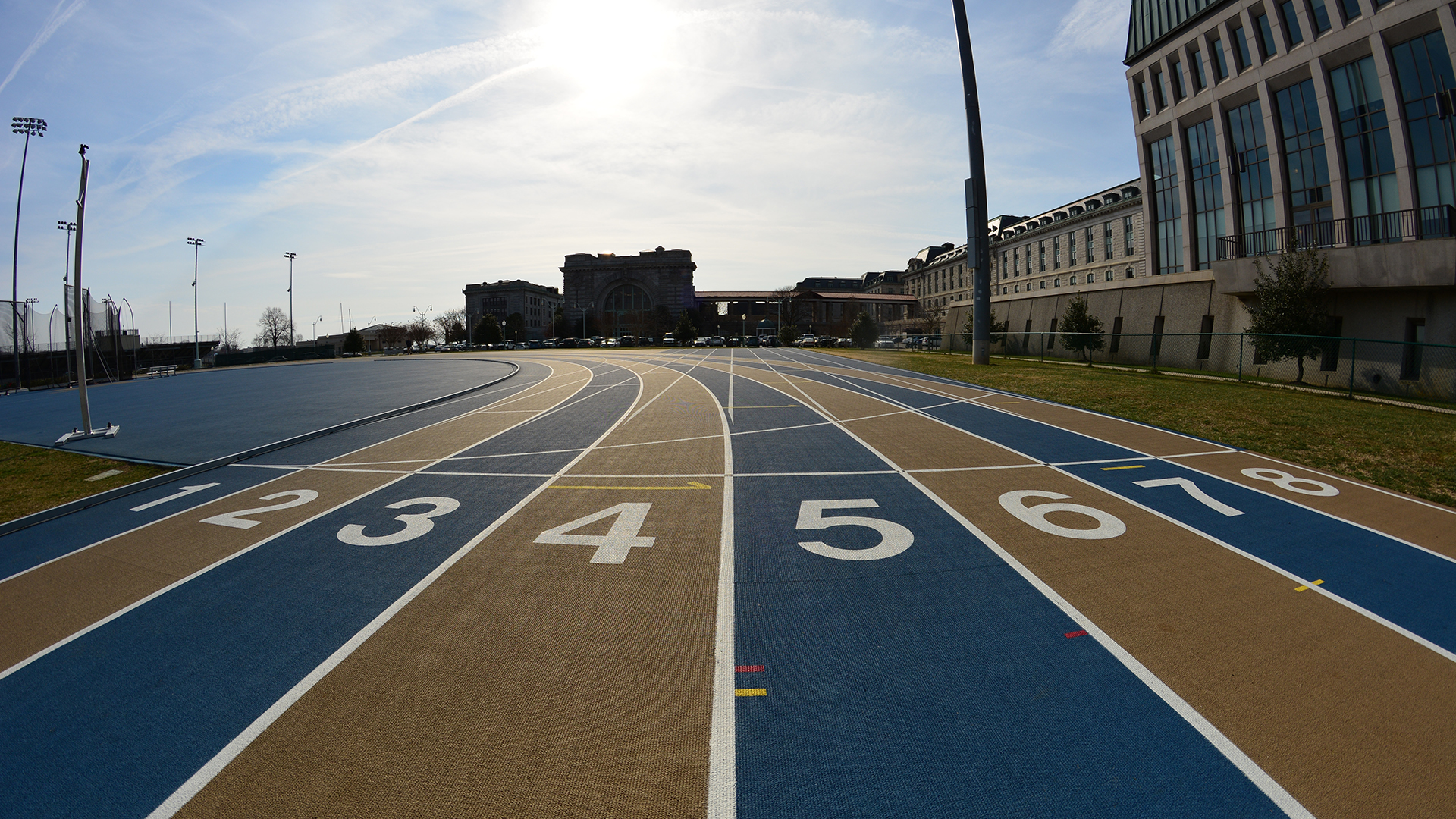 Keep A Steady Pace
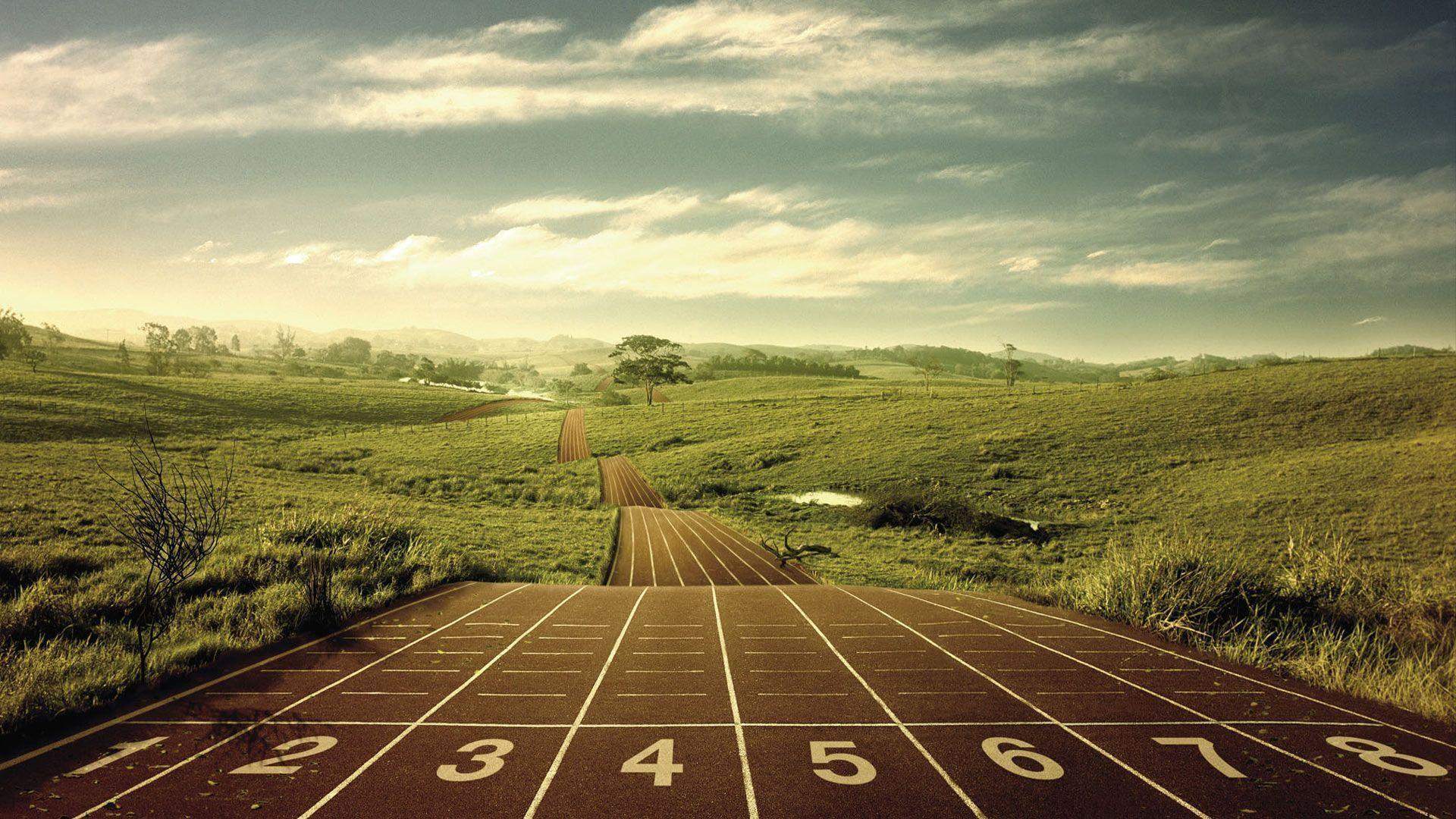 Not a quick sprint.

With Endurance          (Heb. 12:1)

Never Quit

1 Corinthians 15:58
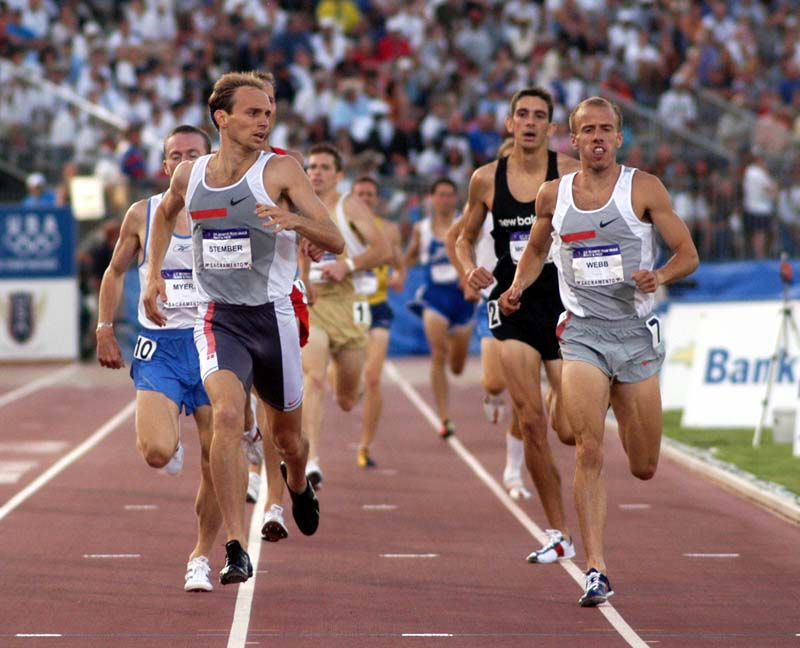 Look Ahead To The Finish Line
Hebrews 12:1-2 “fixing our eyes on Jesus”
We run because of hope (1 Pet. 1:13)
Prevents us from being easily led into sin
Run Hard
Galatians 5:7
 Philippians 2:14-16
 Some run, but not to win.
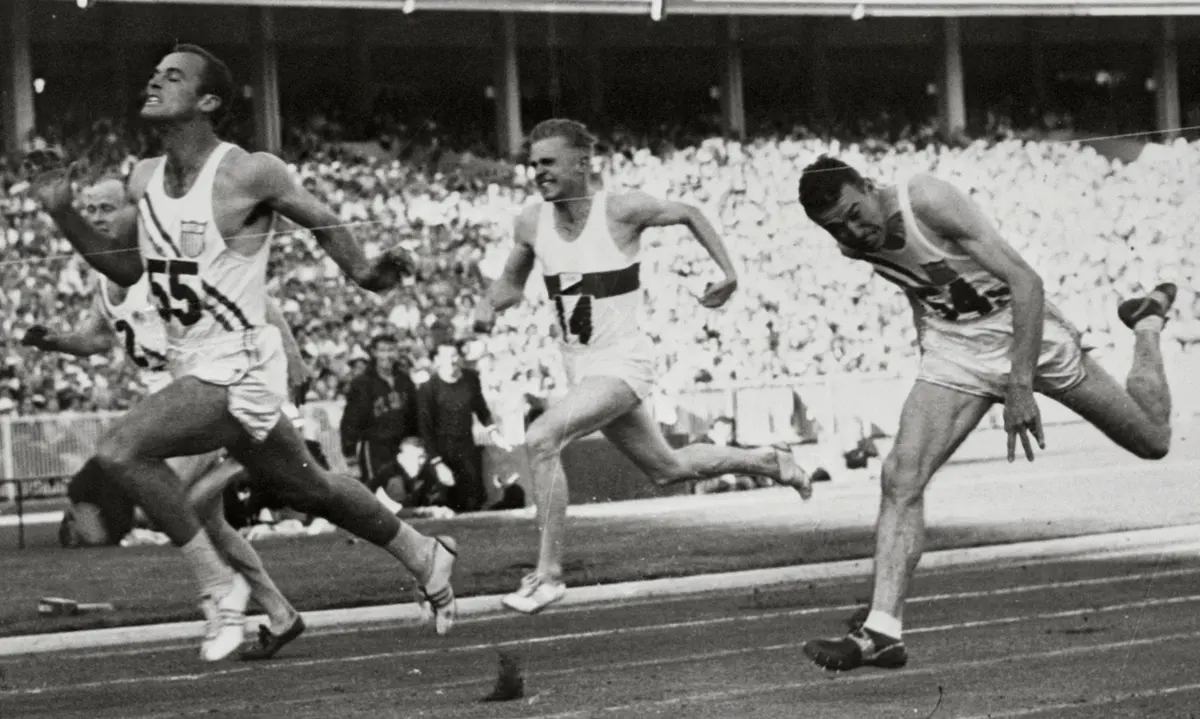 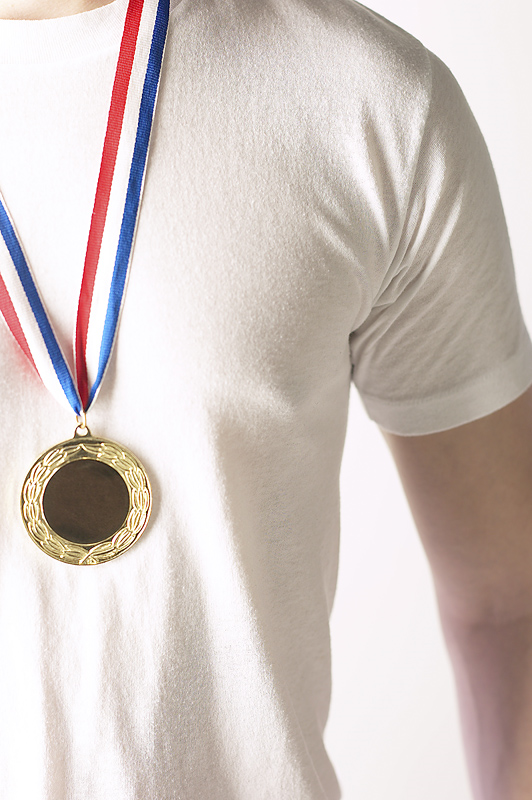 Everyone        Can Win!
A Good Start
Stay In Lane
Steady Pace
Eyes On Jesus
Run Hard
Have you     begun the race?

Are you  steadfast in running?